Guidelines:-
The below given slides are for your reference.
Follow this template for your presentation.
Make the slides based on your given time limit (10-15 minutes).
 To make the slides more attractive do add more images than the sentences.
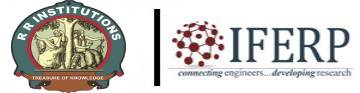 Research Article Title
1)Author and Coauthor name.
2)Guide name.
2nd International Conference on Research Trends in Engineering & Management (ICRTEM-22) - Virtual Conference
25th – 26th August 2022
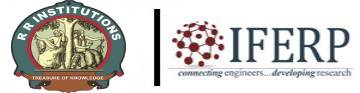 Biography:-
2nd International Conference on Research Trends in Engineering & Management (ICRTEM-22) - Virtual Conference
25th – 26th August 2022
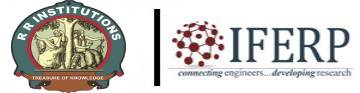 Abstract:-
2nd International Conference on Research Trends in Engineering & Management (ICRTEM-22) - Virtual Conference
25th – 26th August 2022
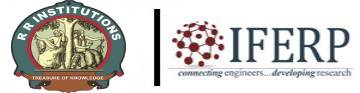 Description:-
2nd International Conference on Research Trends in Engineering & Management (ICRTEM-22) - Virtual Conference
25th – 26th August 2022
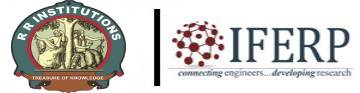 Conclusion:
2nd International Conference on Research Trends in Engineering & Management (ICRTEM-22) - Virtual Conference
25th – 26th August 2022
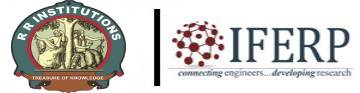 Appendix:
International Conference on Research Trends in Engineering & Management (ICRTEM-21) - Virtual Conference
20th - 21st August 2021
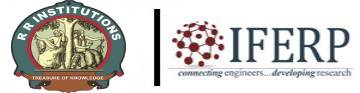 Thanking you…!!
All The Best for 
                     the best in you…!!
2nd International Conference on Research Trends in Engineering & Management (ICRTEM-22) - Virtual Conference
25th – 26th August 2022